La sensibilité
Dr Bourezg M 
CHU Constantine 
Service de neurologie 
Année 2019/2020
définition
sensibilité = aptitude des êtres vivants à réagir à des stimuli internes et externes
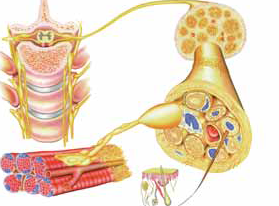 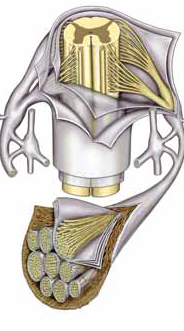 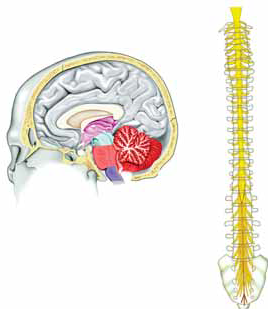 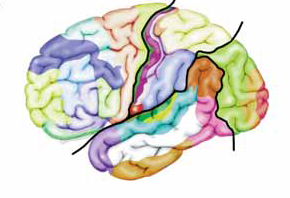 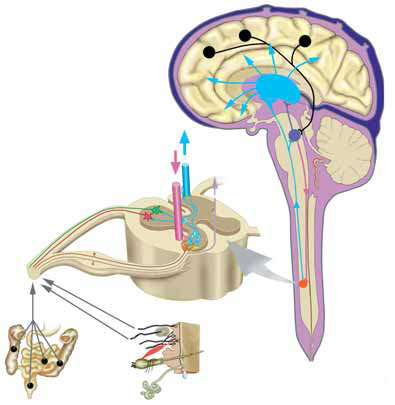 stimulus
récepteur
Influx nerveux
Conduction
Fibre nerveuse des nerfs périphériques
Faisceaux sensitifs ascendants
Cortex sensitif
stimulus
1-récepteur
récepteur
superficiel
Influx nerveux
Sensibilité superficielle
Conduction
Fibre nerveuse des nerfs périphériques
Faisceaux sensitifs ascendants
Cortex sensitif
stimulus
1-récepteur
récepteur
superficiel
Profond
Influx nerveux
Sensibilité superficielle
Sensibilité profonde
Conduction
Fibre nerveuse des nerfs périphériques
Faisceaux sensitifs ascendants
Cortex sensitif
stimulus
1-récepteur
récepteur
superficiel
Profond
viscères
Influx nerveux
Sensibilité superficielle
Sensibilité profonde
Sensibilité viscérale
Conduction
Fibre nerveuse des nerfs périphériques
Faisceaux sensitifs ascendants
Cortex sensitif
stimulus
1-récepteur
récepteur
superficiel
Influx nerveux
Sensibilité superficielle
Conduction
Sensibilité tactile
Fibre nerveuse des nerfs périphériques
Sensibilité douloureuse
Faisceaux sensitifs ascendants
Cortex sensitif
Sensibilité thermique
stimulus
1-récepteur
récepteur
superficiel
Profond
Influx nerveux
Sensibilité superficielle
Sensibilité profonde
Conduction
Sensibilité tactile
1-kinesthésie
Fibre nerveuse des nerfs périphériques
2-graph esthésie
Sensibilité douloureuse
Faisceaux sensitifs ascendants
Fonctions élaborées
stéréognosie
Cortex sensitif
Sensibilité thermique
pallesthesie
Equilibre et coordination
stimulus
1-récepteur
récepteur
superficiel
Profond
viscère
Influx nerveux
Sensibilité superficielle
Sensibilité profonde
Sensibilité viscérale
Conduction
Sensibilité tactile
1-kinesthésie
Fibre nerveuse des nerfs périphériques
2-graph esthésie
Sensibilité douloureuse
Faisceaux sensitifs ascendants
Fonctions élaborées
stéréognosie
Cortex sensitif
Sensibilité thermique
pall esthésie
Equilibre et coordination
stimulus
2- la conduction
1 récepteur
Dans le SNP: fibres sensitives des nerfs périphériques
Dans le SNC: Faisceaux sensitifs ascendants
sensibilité thermo-algesique et le tact grossier : fibres de petits calibre amyélinique
sensibilité profonde et le tact epicritique: les fibres de gros calibre myelinique
La sensibilité thermo-algesique et le tact grossier : faisceau spino-thalamique
La sensibilité profonde et le tact epicritique: faisceau cordonal postérieur
Influx nerveux
2Conduction
Fibre nerveuse des nerfs périphériques
Faisceaux sensitifs ascendants
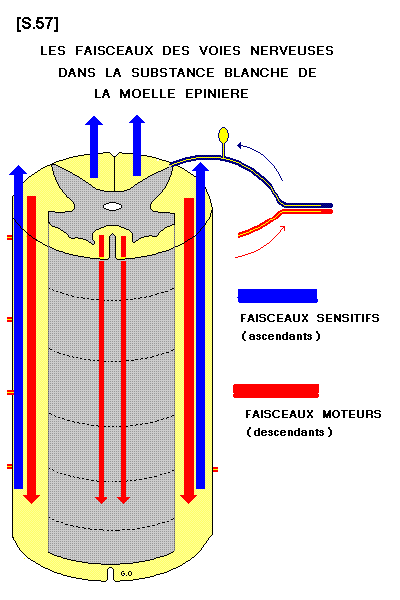 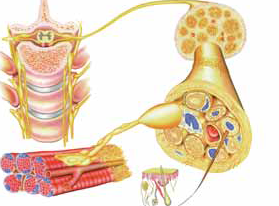 Cortex sensitif
Examen de la sensibilité
A- Recherche des signes subjectifs
Paresthésies: fourmillement,
Engourdissement, picotement, 
Courant d’air chaud ou froid

Douleurs: topographie+++
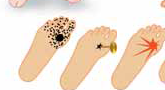 Examen de la sensibilité
A- Recherche des signes subjectifs
B- Examen de la sensibilité (yeux fermes)
1)L’examen de la sensibilité superficielle :
Tact gossier : un coton
douloureuse : une épingle 
thermique: tubes chauds/ froids
 (se fait en la comparant à une zone homologue dans l’hémicorps controlatéral )
2)L’examen de la sensibilité profonde et du tact epicritique:
Kinesthésie (position segmentaire)
Pallesthesie (sensibilité vibratoire): diapason
Stéréognosie et graph esthésie (fonctions élaborées)
Epreuve doigt/nez et talon/ genou yeux fermés
Position debout et marche yeux fermes
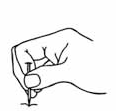 Paresthésies: fourmillement,
Engourdissement, picotement, 
Courant d’air chaud ou froid

Douleurs: topographie+++
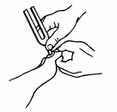 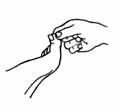 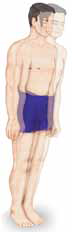 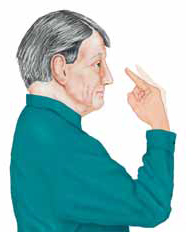 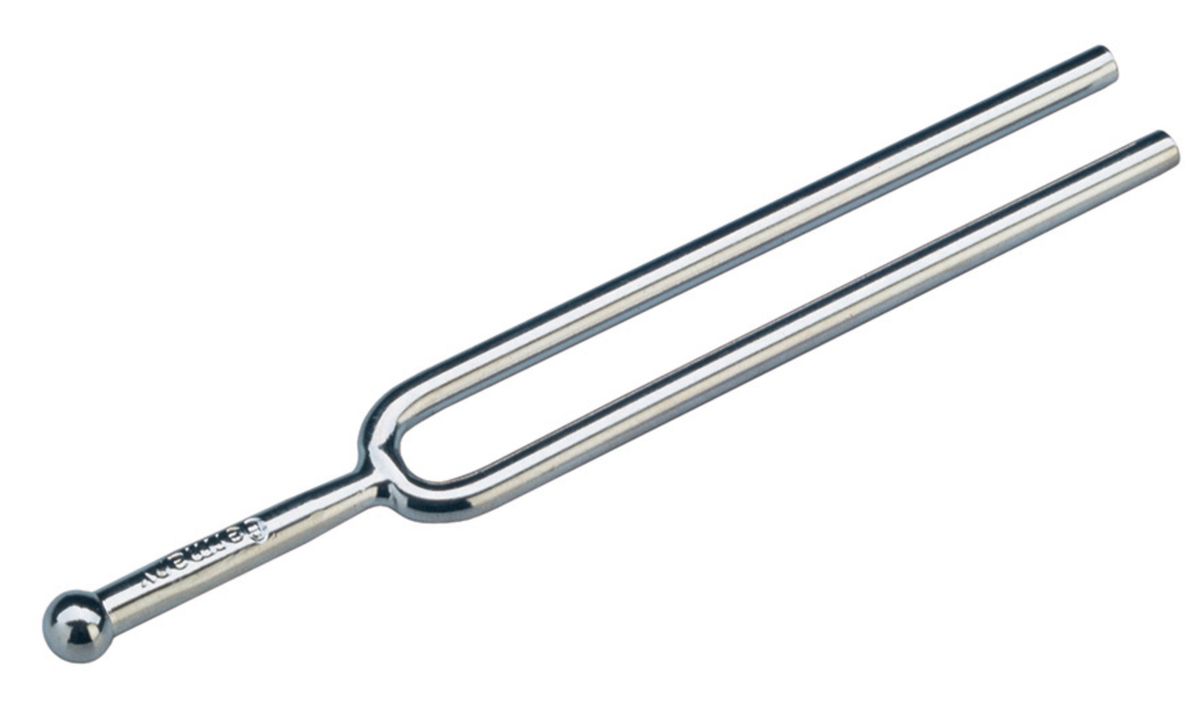 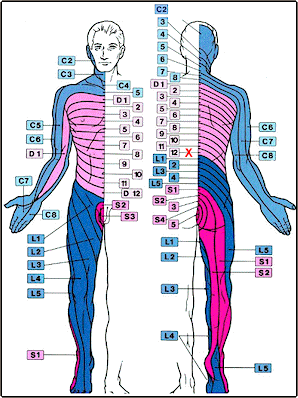 Examen de la sensibilité
A- Recherche des signes subjectifs
B- Examen de la sensibilité (yeux fermes)
1)L’examen de la sensibilité superficielle :
Tact gossier : un couton
douloureuse : un épingle 
thermique: tubes chauds/ froids
 (se fait en la comparant à une zone homologue dans l’hémicorps controlatéral )
2)L’examen de la sensibilité profonde et du tact epicritique:
Kinesthésie (position segmentaire)
Pallesthesie (sensibilité vibratoire): diapason
Stéréognosie et graph esthésie (fonctions élaborées)
Epreuve doigt/nez et talon/ genou yeux fermés
Position debout et marche yeux fermes
l’anesthésie: (-)
l’hypoesthésie: l’hyperesthésie:
l’hyperpathie: perception de douleur d’un stimulus non douloureux
- A kinesthésie
- A pallesthesie (hypopallesthesie)
- pseudo-A stéréognosie  par anesthesie!
- A graphesthésie !
Ataxie proprioceptive: 
Rhomberg , demarche talonnante
Dysmetrie yeux fermes
Paresthésies: fourmillement,
Engourdissement, picotement, 
Courant d’air chaud ou froid

Douleurs: topographie+++
stimulus
Syndromes sensitifs topographiques
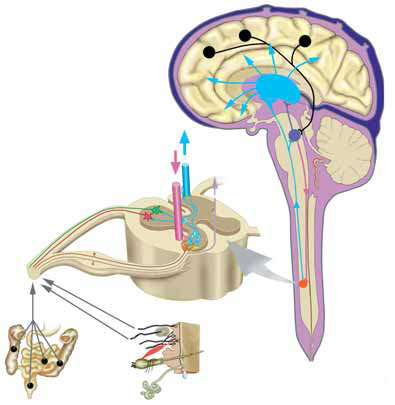 récepteur
1:syndrome neurogene
2: syndrome spinothalamique
3- syndrome cordonal posterieur
Influx nerveux
Conduction
2
Fibre nerveuse des nerfs périphériques
3
Faisceaux sensitifs ascendants
1
Cortex sensitif
Syndromes sensitifs topographiques
syndrome neurogene périphérique: association différente selon la nature (axonale/demyelinisantes) +++ de la lésion de:
Paresthésies, douleurs
Atteinte de la sensibilité superficielle
Atteinte de la sensibilité profonde
(+/- atteinte motrice  ou végétative associée) 
selon la topographie :
1Radiculaire: douleur radiculaire+/- trouble sensitifs de systématisation  radiculaire 
2Tronculaire: troubles sensitivo-moteurde  systématisation tronculaire
Pluri-tronculaire : mono neuropathie multiple et poly neuropathie
3Polyradiculoneuropathie
stimulus
récepteur
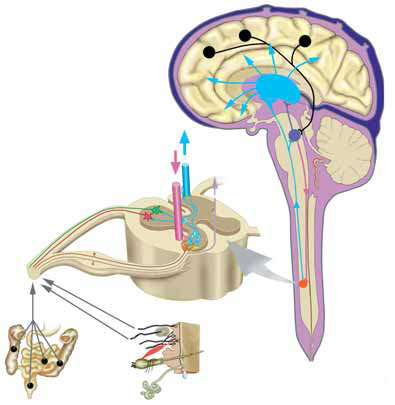 Influx nerveux
Conduction
Fibre nerveuse des nerfs périphériques
2
3
Faisceaux sensitifs ascendants
1
Cortex sensitif
stimulus
Syndromes sensitifs topographiques
2 Syndrome spinothalamique:
Trouble de la sensibilité thermoalgesique
Niveau lésionnel++++
récepteur
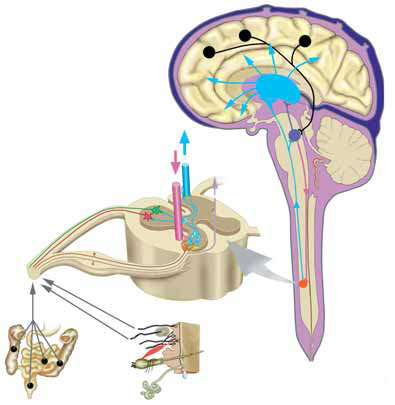 Influx nerveux
Conduction
Fibre nerveuse des nerfs périphériques
2
3
Faisceaux sensitifs ascendants
1
Cortex sensitif
stimulus
Syndromes sensitifs topographiques
3 Syndrome cordonal posterieur: 
-Signe de lhermitte
-Parestesies, douleurs+++
-Trouble de la sensibilite profonde et du tact epicritique
-Ataxie proprioceptive
-Romberg proprioceptif
récepteur
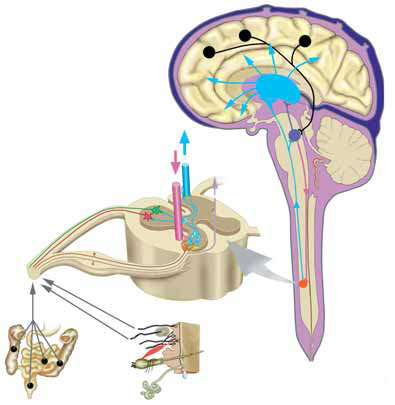 Influx nerveux
Conduction
Fibre nerveuse des nerfs périphériques
2
3
Faisceaux sensitifs ascendants
1
Cortex sensitif